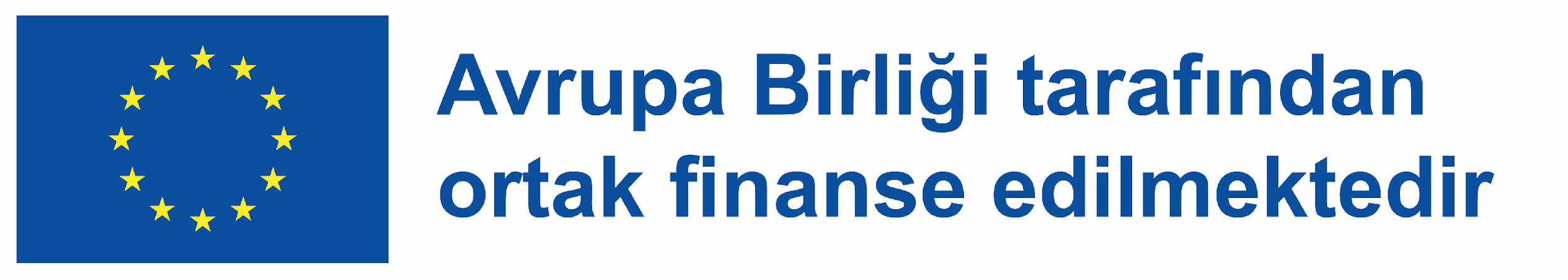 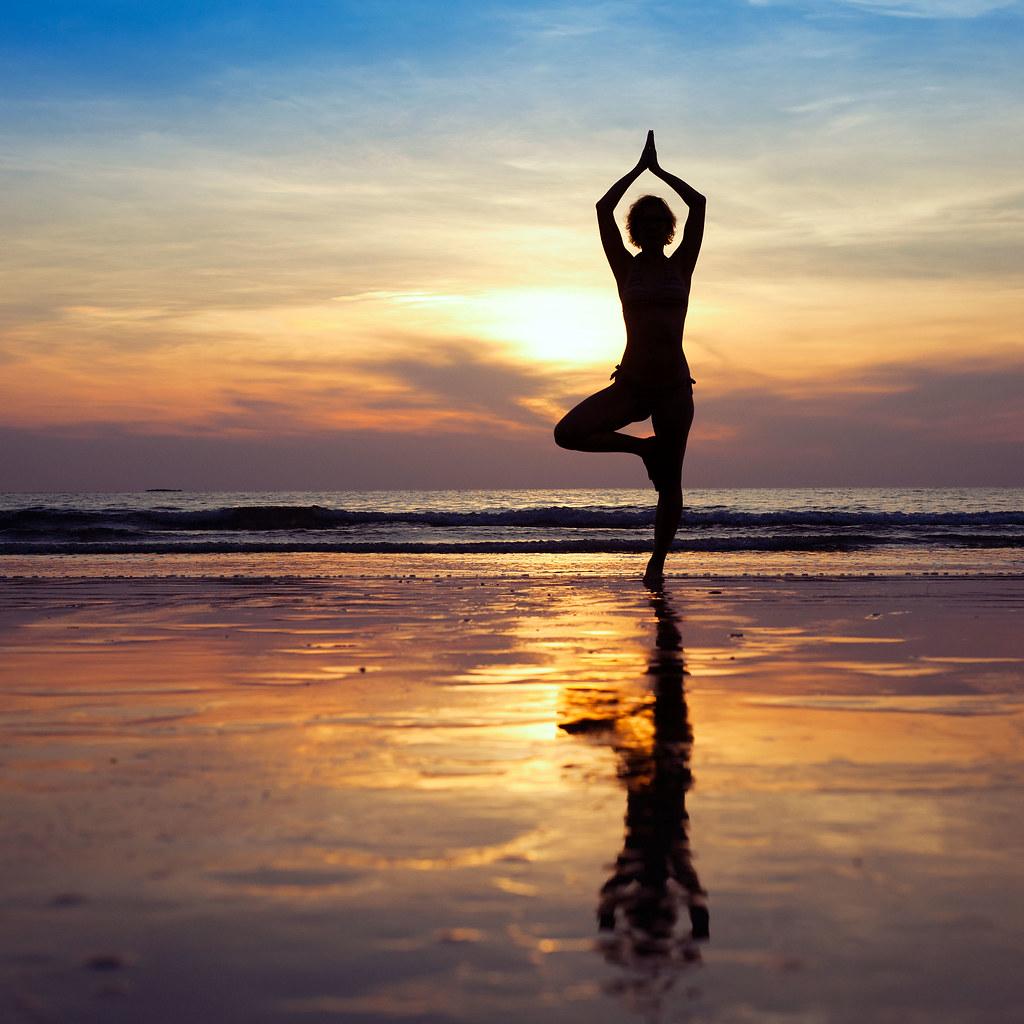 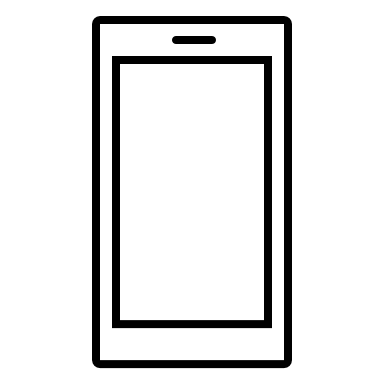 Dijital Esenlik-Giriş
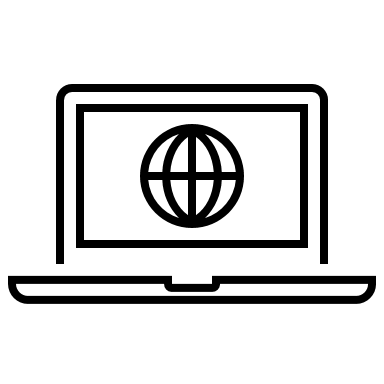 Dijital Esenlik ve Güvenliği Herkes için Erişilebilir Hale Getirerek Dijital Yılmazlığın İnşası2022-2-SK01-KA220-ADU-000096888
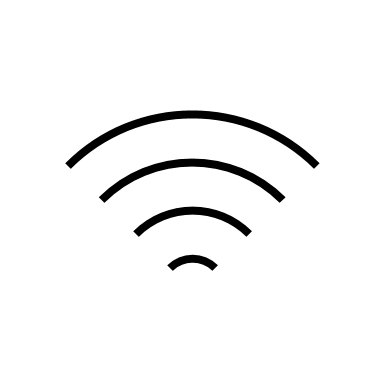 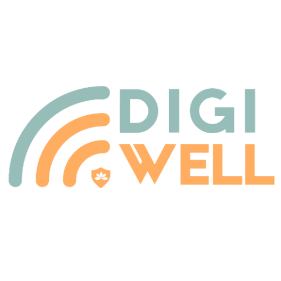 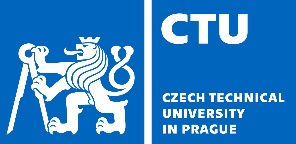 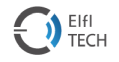 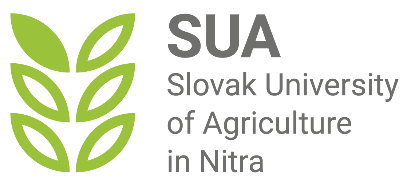 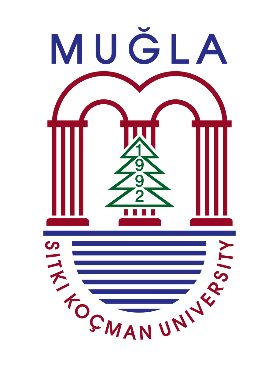 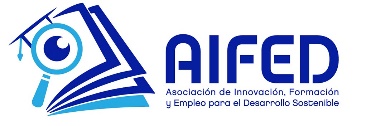 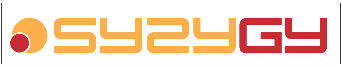 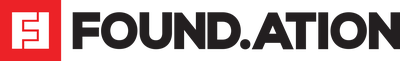 İÇERİK
Giriş
DİJİTAL ESENLİK: DİJİTAL DÜNYADA BİLİNÇLİ DOLAŞIM
Teknolojinin Dijital Esenliğe Etkisi
Sağlıklı Dijital Alışkanlıkları Anlamak ve Geliştirmek
İyi Örnekler
Sonuç
GİRİŞ
Teknoloji, çalışma, etkileşim ve zaman geçirme biçimimizi yeniden şekillendirerek yaşamımızda önemli bir rol oynamaktadır.
Dijital dünyada dolaşırken, teknolojinin ve dijital dünyanın esenliğimizi (iyi oluş) nasıl etkilediğini anlamak önemlidir.
Çünkü teknoloji bize pek çok fayda sağlarken, aynı zamanda yaşamımız ve esenliğimiz açısından bazı riskleri de beraberinde getirmektedir.
Esenliğimizi tehdit eden bu tür riskleri ortadan kaldırmanın ve dijital dünyada bilinçli bir şekilde dolaşmanın anahtarlarından biri, dijital esenliğe daha yakından bakmak ve uygun önlemleri almaktır.
Bu eğitim modülü, teknolojinin yetişkinlerin dijital esenlikleri üzerindeki etkisini anlamalarına ve yönetmelerine yardımcı olmak için geliştirilmiştir.
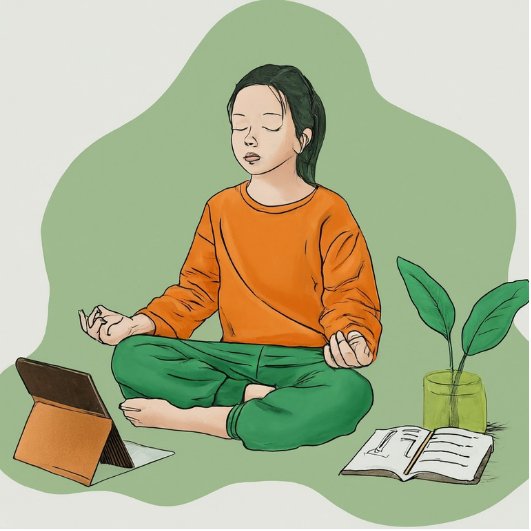 Bu modül, yetişkinlere dijital dünyada farkındalıkla gezinmeleri için gerekli yetkinlikleri kazandırmayı amaçlamaktadır.
Modülün Amacı
Modül, yetişkinlere teknolojinin kendi esenlikleri üzerindeki etkisini anlamalarına yardımcı olmak ve sağlıklı dijital alışkanlıklar geliştirmenin yollarını sunmak için tasarlanmıştır.
ÖĞRENME HEDEFLERİ
1
2
3
4
5
Dijital esenlik hakkında genel bir fikir edinmek
Teknolojinin dijital esenlik üzerindeki olumlu ve olumsuz etkilerini anlamak
Sağlıklı dijital alışkanlıklar geliştirmek için pratik stratejileri keşfetmek
Teknolojiyle bilinçli ve dengeli ilişki kurmanın yollarını öğrenmek
Dijital esenliğe yönelik en iyi uygulamaları keşfetmek
BU MODÜLÜN SONUNDA ŞUNLARI YAPABILECEKSINIZ:
DIJITAL ESENLİĞİ TANIMLAYABİLECEK VE GENEL ESENLİKLE ILIŞKISINI AÇIKLAYABİLECEKSİNİZ
TEKNOLOJININ ESENLİK VE DIJITAL ESENLİK ÜZERINDEKI OLUMLU VE OLUMSUZ ETKILERINI LISTELEYEBİLECEKSİNİZ
ÖĞRENME ÇIKTILARI
SAĞLIKLI DIJITAL ALIŞKANLIKLAR GELIŞTIRMEK IÇIN KIŞISEL BIR STRATEJI GELİŞTİREBİLECEKSİNİZ
SAĞLIKSIZ DIJITAL ALIŞKANLIKLARDAN KAÇINMAK IÇIN ÖNLEMLER ALABİLECEKSİNİZ
DIJITAL ESENLİĞİN EN IYI UYGULAMALARINI BELIRLEYEBİLECEK VE BUNLARDAN YARARLANABİLECEKSİNİZ
Öğrenenlerden Beklenenler
Öğrenenlerin görev ve sorumlulukları
Modülden alacağınız faydayı en üst düzeye çıkarmak ve tüm öğrenme çıktılarına sahip olmak için, bir öğrenen olarak sizden aşağıdakiler beklenmektedir:
Lütfen;
Bu modülü tamamlamak için en az üç saat ayırın.
Dijital esenlik hakkında genel bir anlayışa sahip olmak için sunulan tüm videoları izleyin.
Konuyla ilgili önemli noktaları keşfetmek için tüm sunumları dikkatlice inceleyin.
Anlayıp anlamadığınızı kontrol etmek ve gerektiğinde geri dönmek için tüm testleri tamamlayın.
Açık Lisans
 
"Dijital Esenlik ve Güvenliği Herkes için Erişilebilir Hale Getirerek Dijital Yılmazlığın İnşası” (Proje no: 2022-2-SK01-KA220-ADU000096888) projesi kapsamında hazırlanan bu ürün, Avrupa Komisyonu’nun desteği ile geliştirilmiştir ve yalnızca yazar(lar)ının görüşlerini yansıtmaktadır. Avrupa Komisyonu, belgelerin içeriği hakkında sorumlu tutulamaz. 

Bu yayın, CC-BY-NC-SA Creative Commons lisansına sahiptir.


Bu lisans, ticari olmayan amaçlar için eserin kopyalanmasına, dağıtılmasına, uyarlanmasına ve işlenmesine izin verir. Eseri kullanırken ve eserden alıntı yaparken:
1. uygun atıf yapılmalı, lisans kullanılmalı ve değişiklik yapıldıysa bu belirtilmelidir. Telif hakları, eser sahiplerine ait kalacaktır.
2. eser ticari amaçlarla kullanılamaz.
3. eseri değiştirdiğinizde, dönüştürdüğünüzde veya işlediğinizde, ortaya çıkan eseri aynı lisansla lisanslamalısınız. 

Sorumluluk Reddi:
Avrupa Birliği tarafından ortak finanse edilmiştir. Ancak ifade edilen görüşler ve fikirler yalnızca yazar(lar)a aittir ve Avrupa Birliği veya Avrupa Eğitim ve Kültür Yürütme Ajansı'nın (EACEA) görüşlerini yansıtmaz. Ne Avrupa Birliği ne de EACEA bunlardan sorumlu tutulamaz.